1
1
2
2
3
3
4
4
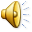 [Speaker Notes: Family Feud Template
Introduction Slide – The Countdown!]
FAMILY FEUD   FAMILY FEUD   FAMILY FEUD   FAMILY FEUD   FAMILY FEUD   FAMILY FEUD   FAMILY FEUD   FAMILY FEUD   FAMILY FEUD   FAMILY FEUD   FAMILY FEUD   FAMILY FEUD   FAMILY FEUD   FAMILY FEUD   FAMILY FEUD   FAMILY FEUD   FAMILY FE
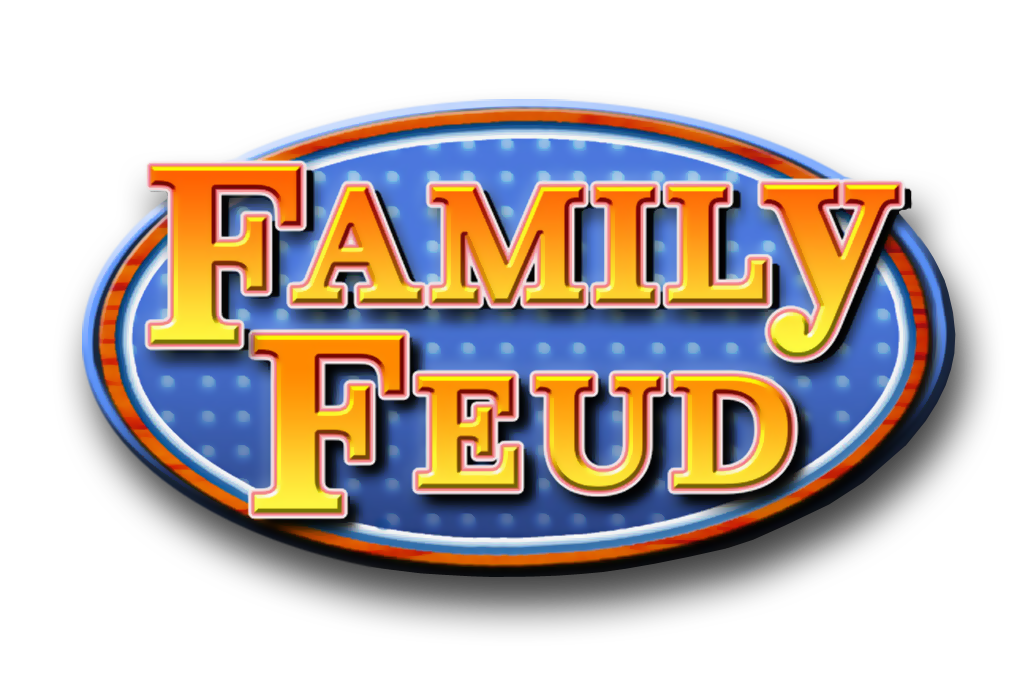 FAMILY FEUD   FAMILY FEUD   FAMILY FEUD   FAMILY FEUD   FAMILY FEUD   FAMILY FEUD   FAMILY FEUD   FAMILY FEUD   FAMILY FEUD   FAMILY FEUD   FAMILY FEUD   FAMILY FEUD   FAMILY FEUD   FAMILY FEUD   FAMILY FEUD   FAMILY FEUD   FAMILY FE
[Speaker Notes: Family Feud Template
Introduction Slide – Family Feud!]
Types of financial aid
X
X
X
X
X
X
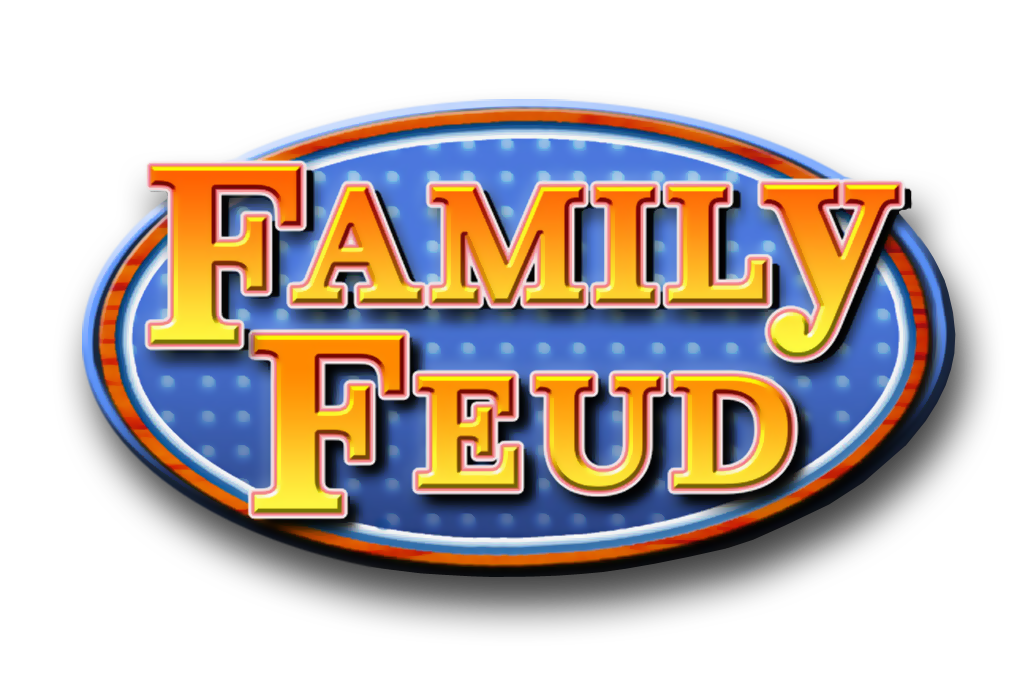 Win
Lose
Cheer
Boo
Silence
Round 1
X
X
X
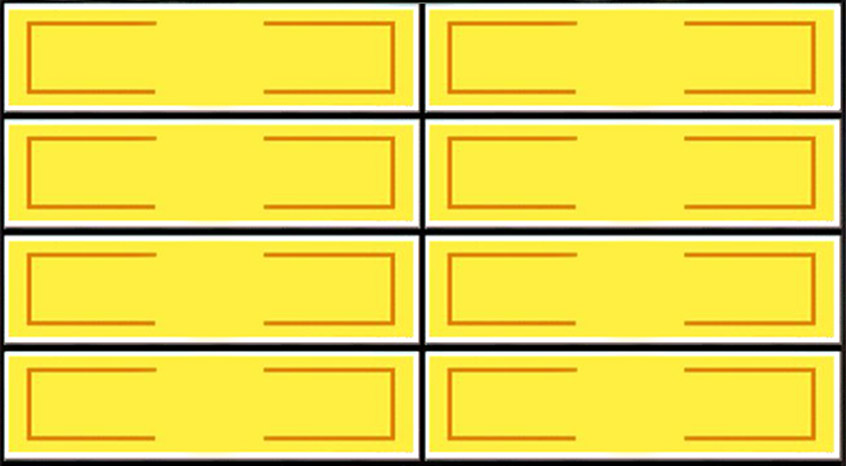 Scholarships
5
Parent Plus Loans
5
Grants
5
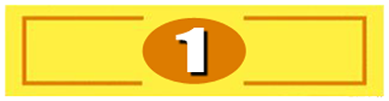 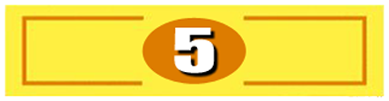 Work Study
5
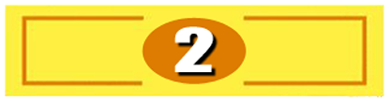 Student Loans
5
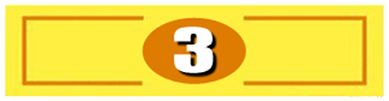 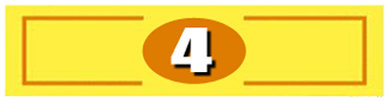 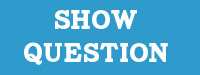 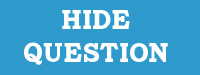 X
X
X
[Speaker Notes: Family Feud Template
5 Panel Slide]
Things to consider when calculating the cost of attending college
X
X
X
X
X
X
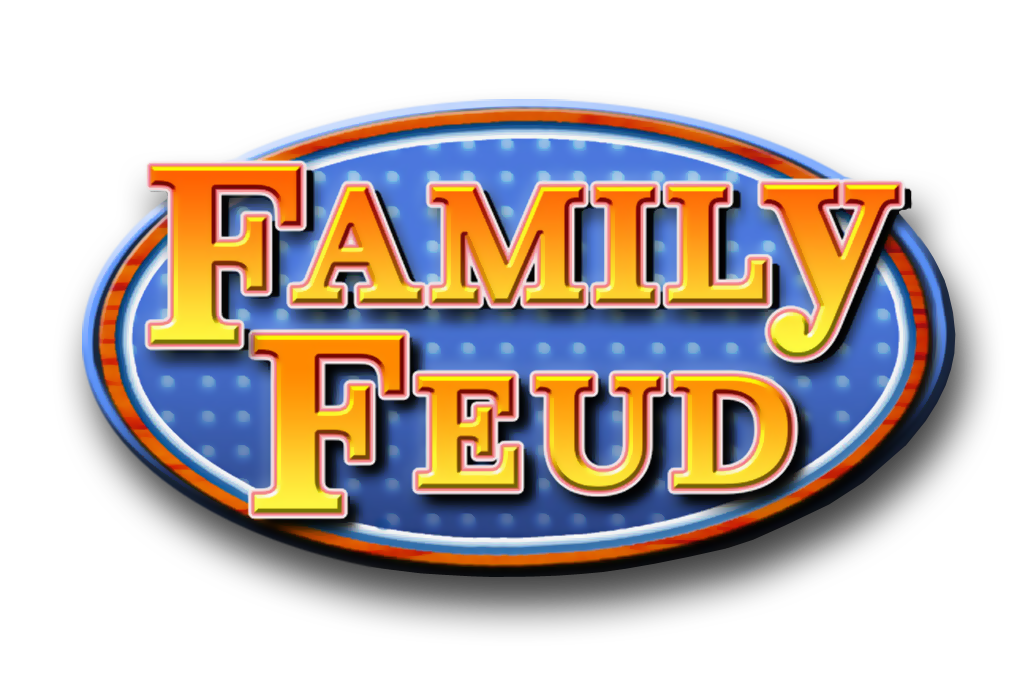 Win
Lose
Cheer
Boo
Silence
Round 2
X
X
X
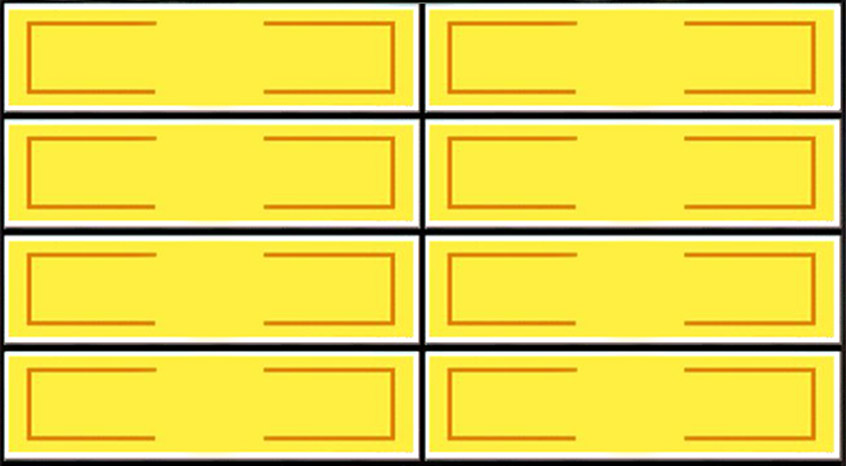 Tuition
5
Transportation
5
Books
5
Fees
5
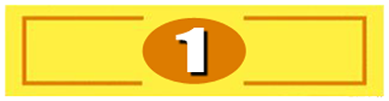 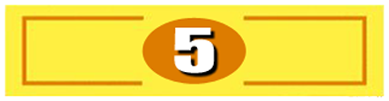 Housing
5
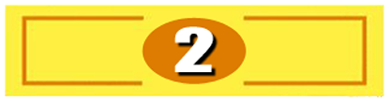 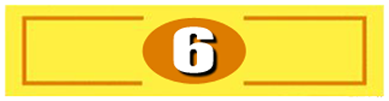 Meals
5
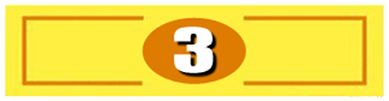 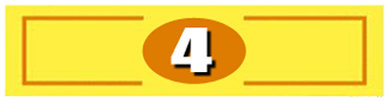 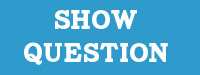 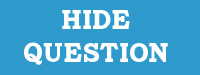 X
X
X
[Speaker Notes: Family Feud Template
6 Panel Slide]
HS courses and number of years required  for admission into Arizona universities 
(Sweet Sixteen)
X
X
X
X
X
X
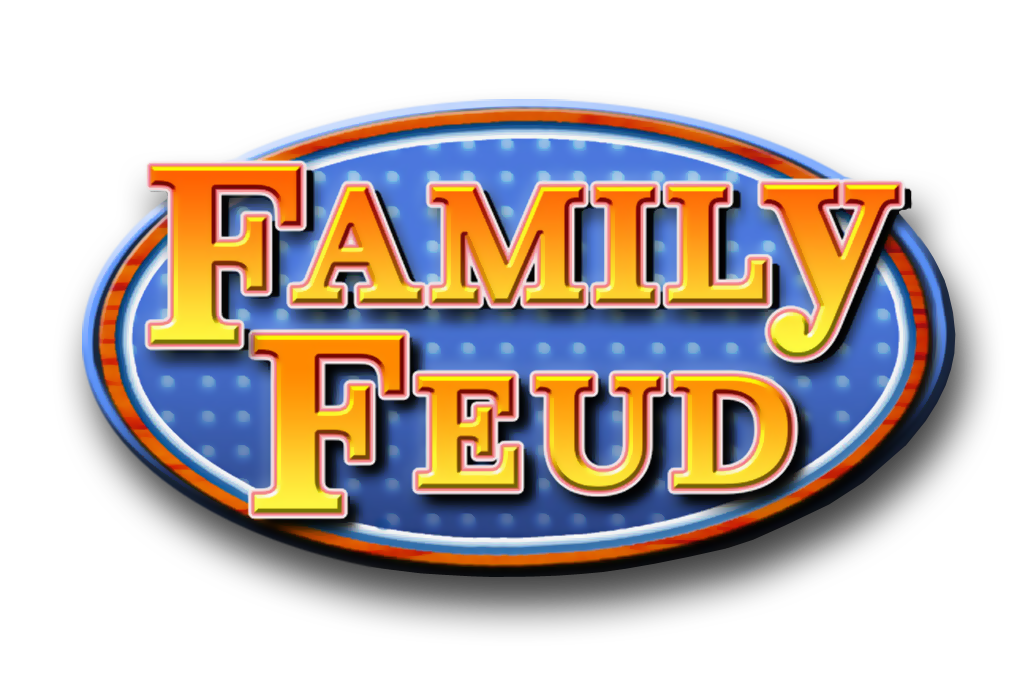 Win
Lose
Cheer
Boo
Silence
Round 3
X
X
X
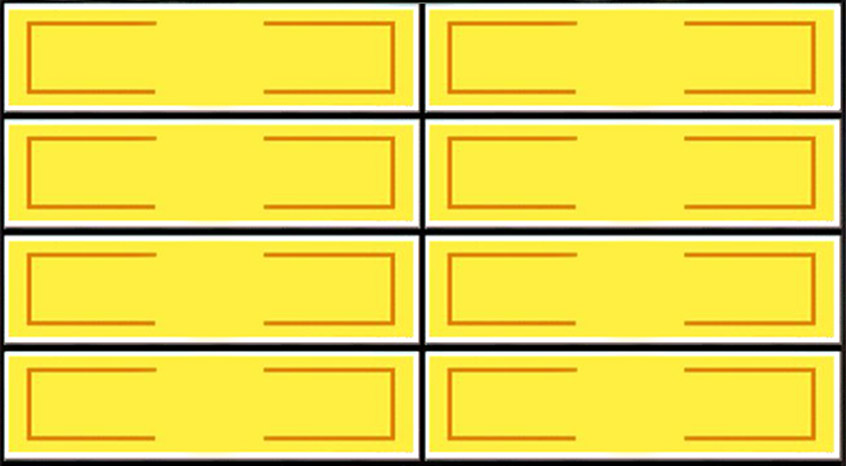 4 Yrs.- Math
5
2 Yrs.- Foreign Language
5
4 Yrs.- English
5
1 Yr.- Fine Arts or CTE
5
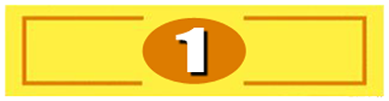 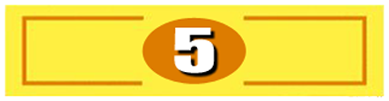 3 Yrs.- Lab Science
5
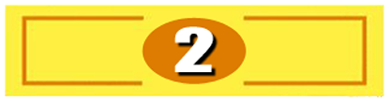 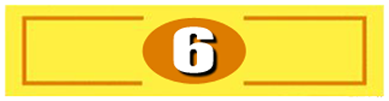 2 Yrs.- Social Science
5
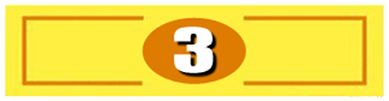 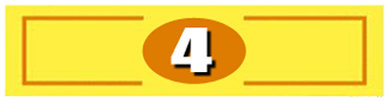 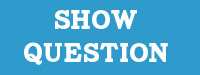 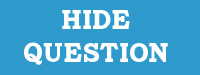 X
X
X
[Speaker Notes: Family Feud Template
6 Panel Slide]
Types of post-secondary institutions
X
X
X
X
X
X
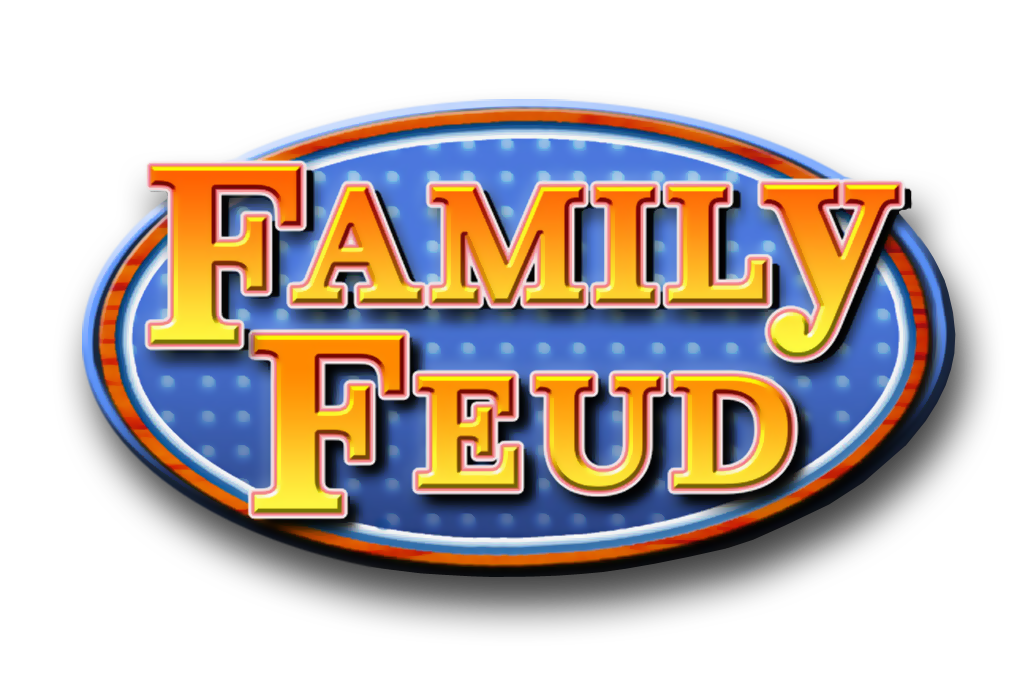 Win
Lose
Cheer
Boo
Silence
Round 4
X
X
X
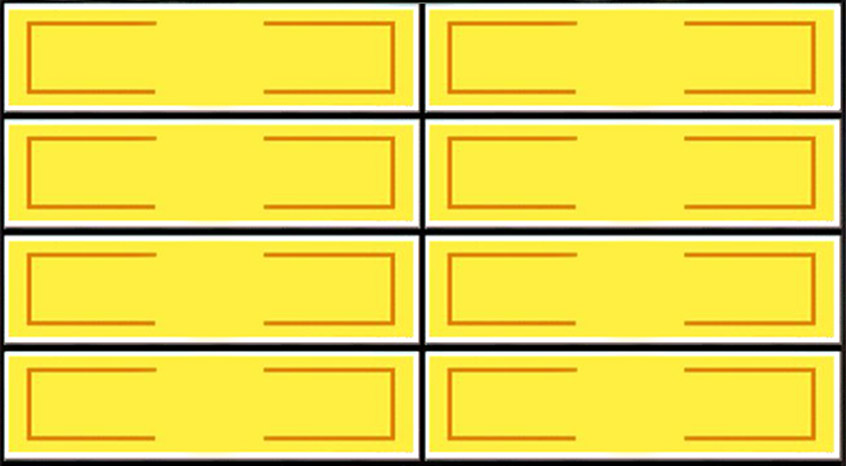 Public University
5
Military Academy
5
Private University
5
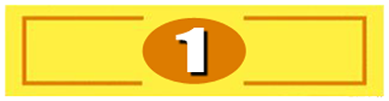 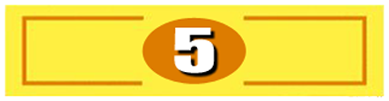 Community College
5
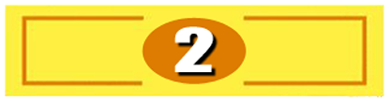 Technical/Trade School
5
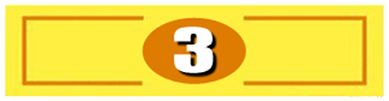 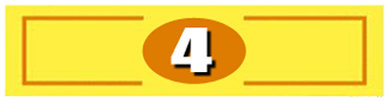 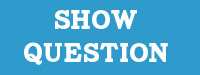 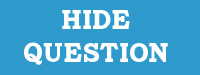 X
X
X
[Speaker Notes: Family Feud Template
5 Panel Slide]
Ways to lower the total cost of attending college
X
X
X
X
X
X
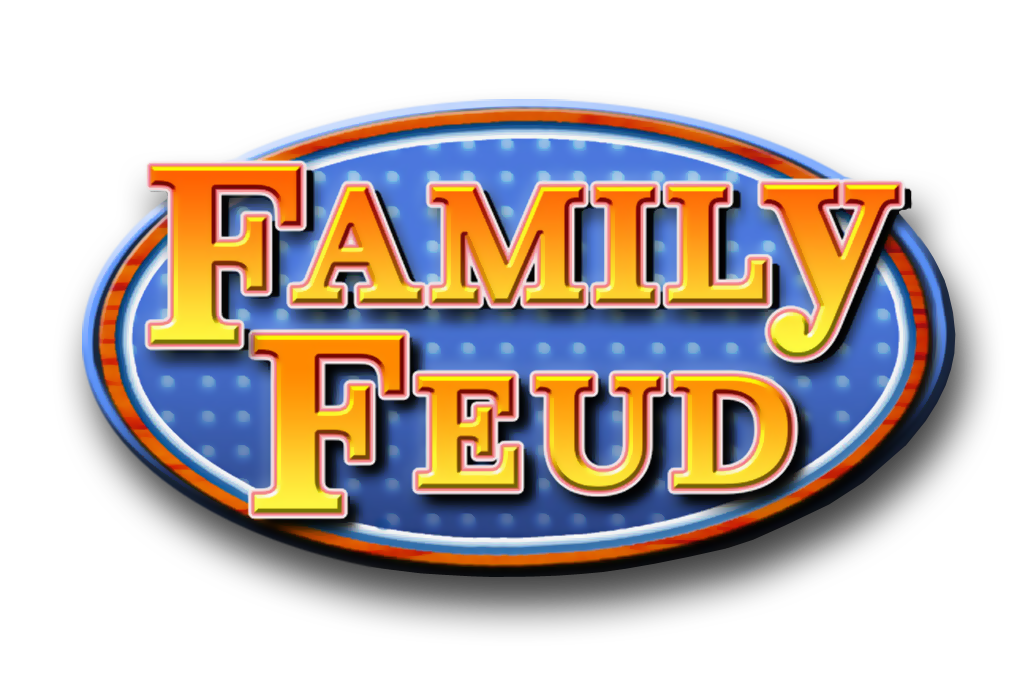 Win
Lose
Cheer
Boo
Silence
Round 5
X
X
X
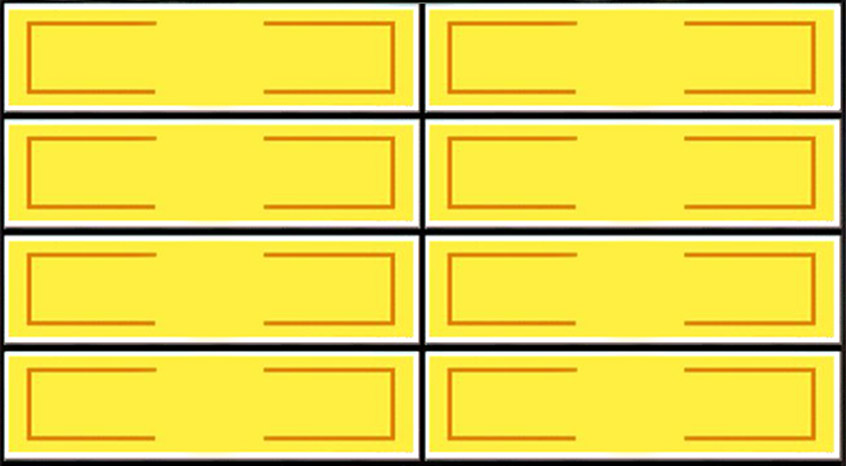 Rent/ Buy Used Books
5
Dual Enrollment 
in HS
5
Transportation
5
High GPA/
Merit Scholarships
5
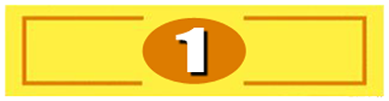 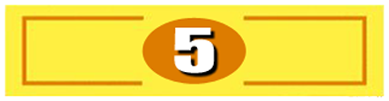 Live at home/Roommates
5
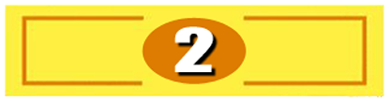 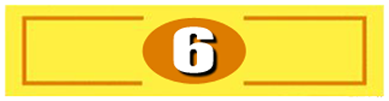 Start at a
 Community College
5
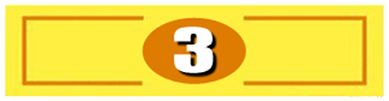 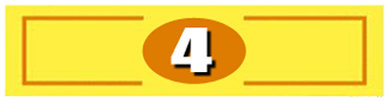 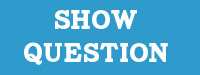 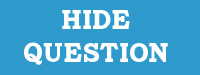 X
X
X
[Speaker Notes: Family Feud Template
6 Panel Slide]
Things to consider when choosing a post-secondary institution
X
X
X
X
X
X
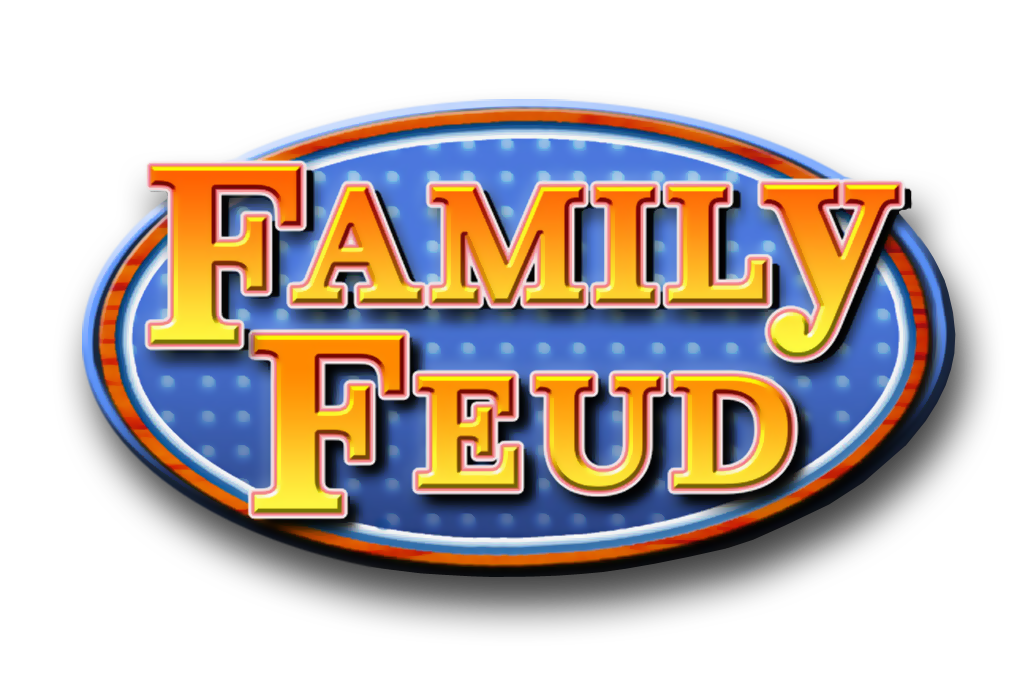 Win
Lose
Cheer
Boo
Silence
Round 6
X
X
X
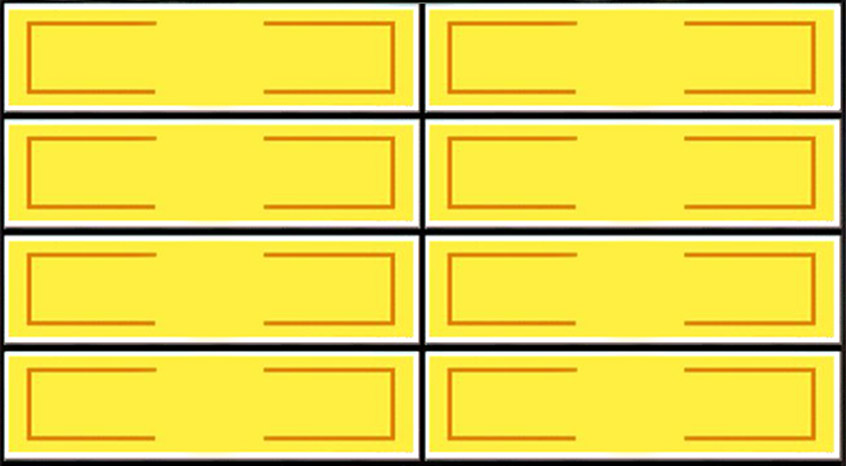 Clubs and Organizations
5
Academic Support
5
Housing Options
5
Class Size
5
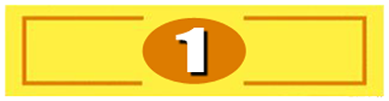 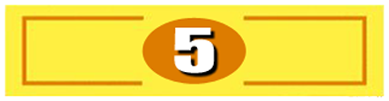 Financial Aid Package
5
Cost
5
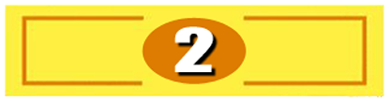 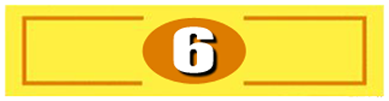 Courses of Study
5
Location
5
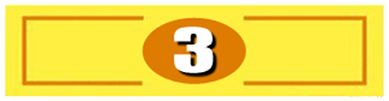 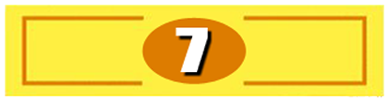 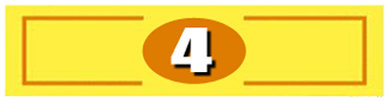 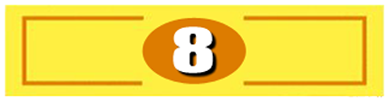 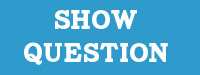 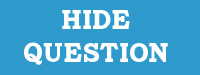 X
X
X
[Speaker Notes: Family Feud Template
8 Panel Slide]
Why is it important for high school seniors to apply for FAFSA?
X
X
X
X
X
X
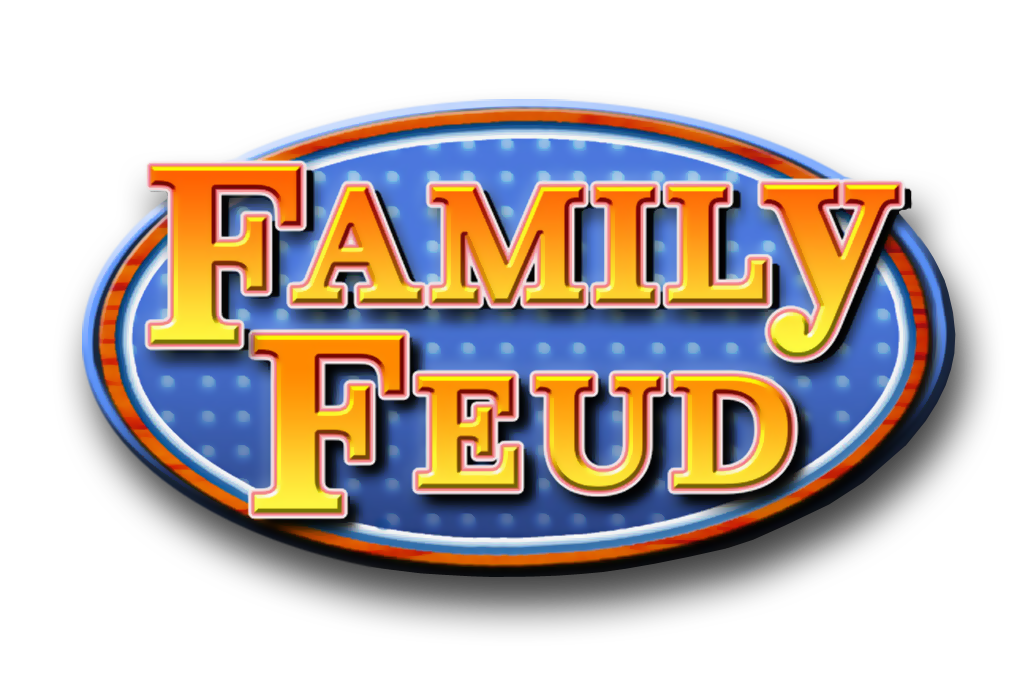 Win
Lose
Cheer
Boo
Silence
Round 7
X
X
X
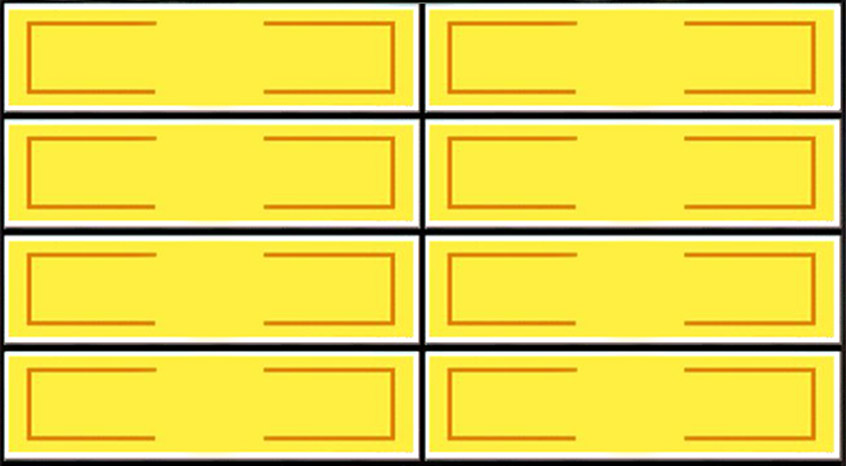 My GEAR UP Coordinators 
said it is
5
Other scholarships
 may require it
5
Determines eligibility 
for loans
5
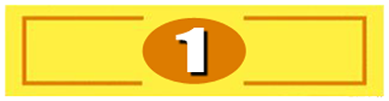 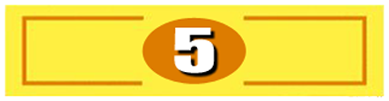 Determines eligibility 
for grants
5
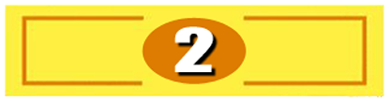 Determines eligibility 
for work study
5
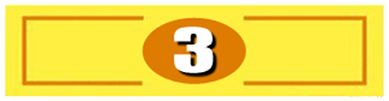 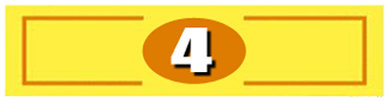 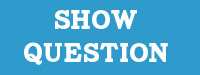 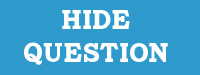 X
X
X
[Speaker Notes: Family Feud Template
5 Panel Slide]
Famous Alumni from Arizona Universities
X
X
X
X
X
X
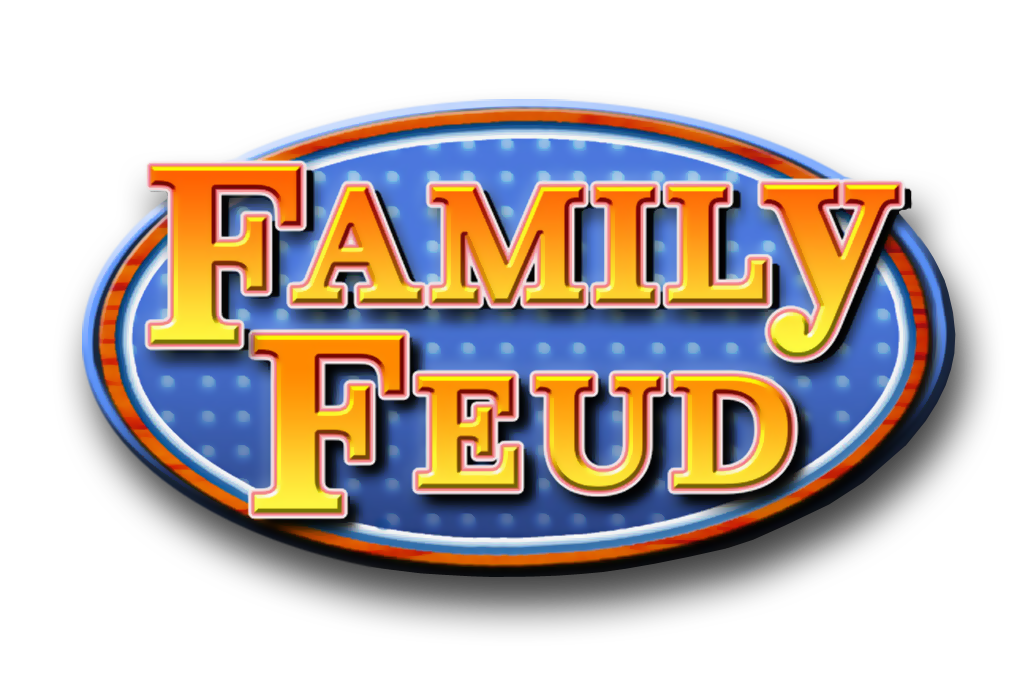 Win
Lose
Cheer
Boo
Silence
Round 8
X
X
X
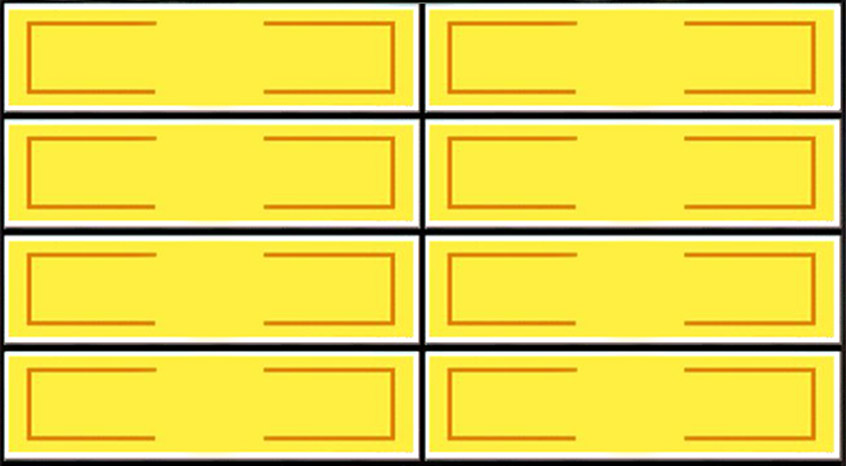 Pat Tillman- ASU
5
Kristen Wig- U of A
5
Barry Bonds- ASU
5
Savanah Guthrie- U of A
5
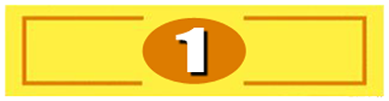 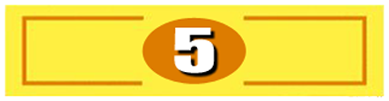 Kourtney Kardashian- U of A
5
Jimmy Kimmel- ASU
5
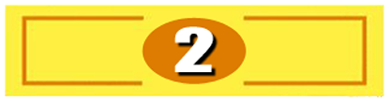 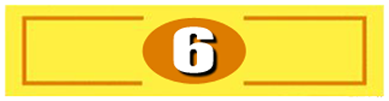 Rob Gronkowski- U of A
5
David Spade- ASU
5
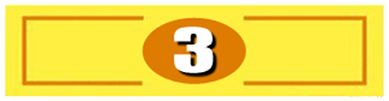 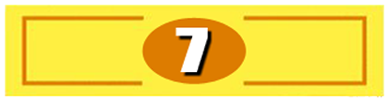 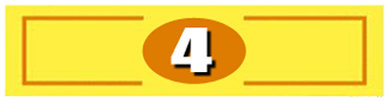 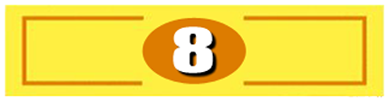 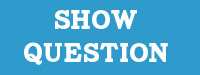 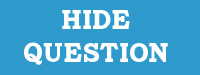 X
X
X
[Speaker Notes: Family Feud Template
8 Panel Slide]
Fast Money
How to use the Fast Money slide:

How to set up the board: Come up with 10 short questions with very short, definitive answers, and type those questions in the board. You will need to put the same questions in both Fast Money slides (player 1 & player 2). You will not input the answers anywhere. 

To work the board: Click the 1:00 in the upper right to start the time. Click on each question to have it appear, then click on the green + if they get it right, or the red x if they get it wrong. Then manually add them up at the end. Note: The correct answer will never be revealed. The host, or the game operator needs to have the answers in front of them so that they can click + or x.

Select 2 people to play the round. They can either be 2 people from the winning team working together to get a certain number right (like the tv show) or they can be 1 from each team going head to head seeing who gets the most right. In either case, send player 2 out of the room, so they cannot hear the questions or the answers given when player 1 is answering. After player 1 has given their answers, record their score somewhere (if you’re keeping score), move to the next slide, and bring in player 2 for their turn. 

If you’re keeping score: Figure out how many point each correct Fast Money answer is worth. Depending on how many rounds you play, the team’s point totals might be several hundred points off so for these Fast Money questions to possibly change the outcome, they need to be worth more than 1 point each. Perhaps you could have each correct answer worth 25 points.
Win
Lose
Cheer
Boo
Silence
Fast Money
0:59
0:58
0:57
0:56
0:55
0:54
0:53
0:52
0:51
0:50
0:49
0:48
0:47
0:46
0:45
0:44
0:43
0:42
0:41
0:40
0:39
0:38
0:37
0:36
0:35
0:34
0:33
0:32
0:31
0:30
0:29
0:28
0:27
0:26
0:25
0:24
0:23
0:22
0:21
0:20
0:19
0:18
0:17
0:16
0:15
0:14
0:13
0:12
0:11
0:10
0:09
0:08
0:07
0:06
0:05
0:04
0:03
0:02
0:01
End
1:00
1:00
Player  1
How many can you get right in 1 minute?
Question 1
1.  Capital of California
+
+
x
x
Question 6
6.  State with Mt. Rushmore
+
+
x
x
Question 2
2.  Longest River in U.S.
+
+
x
x
Question 7
7.  City of Brotherly Love
+
+
x
x
Question 3
3.  Biggest State
+
+
x
x
Question 8
8.  City called The Big Apple
+
+
x
x
Question 4
4.  50th State
+
+
x
x
Question 9
9.  U.S. City not in a State
+
+
x
x
Question 5
5.  State  Farthest South
+
+
x
x
Question 10
10.  Capital of Idaho
+
+
x
x
[Speaker Notes: Answers:  1. Sacramento   2. Missouri River   3. Alaska   4. Hawaii   5.  Hawaii   6. South Dakota  7. Philadelphia  8. New York   9.  Washington D.C.   10.  Boise]
Win
Lose
Cheer
Boo
Silence
Fast Money
0:59
0:58
0:57
0:56
0:55
0:54
0:53
0:52
0:51
0:50
0:49
0:48
0:47
0:46
0:45
0:44
0:43
0:42
0:41
0:40
0:39
0:38
0:37
0:36
0:35
0:34
0:33
0:32
0:31
0:30
0:29
0:28
0:27
0:26
0:25
0:24
0:23
0:22
0:21
0:20
0:19
0:18
0:17
0:16
0:15
0:14
0:13
0:12
0:11
0:10
0:09
0:08
0:07
0:06
0:05
0:04
0:03
0:02
0:01
End
1:00
1:00
Player  2
How many can you get right in 1 minute?
Question 1
1.  Capital of California
+
+
x
x
Question 6
6.  State with Mt. Rushmore
+
+
x
x
Question 2
2.  Longest River in U.S.
+
+
x
x
Question 7
7.  City of Brotherly Love
+
+
x
x
Question 3
3.  Biggest State
+
+
x
x
Question 8
8.  City called The Big Apple
+
+
x
x
Question 4
4.  50th State
+
+
x
x
Question 9
9.  U.S. City not in a State
+
+
x
x
Question 5
5.  State  Farthest South
+
+
x
x
Question 10
10.  Capital of Idaho
+
+
x
x
[Speaker Notes: Answers:  1. Sacramento   2. Missouri River   3. Alaska   4. Hawaii   5.  Hawaii   6. South Dakota  7. Philadelphia  8. New York   9.  Washington D.C.   10.  Boise]
Question
X
X
X
X
X
X
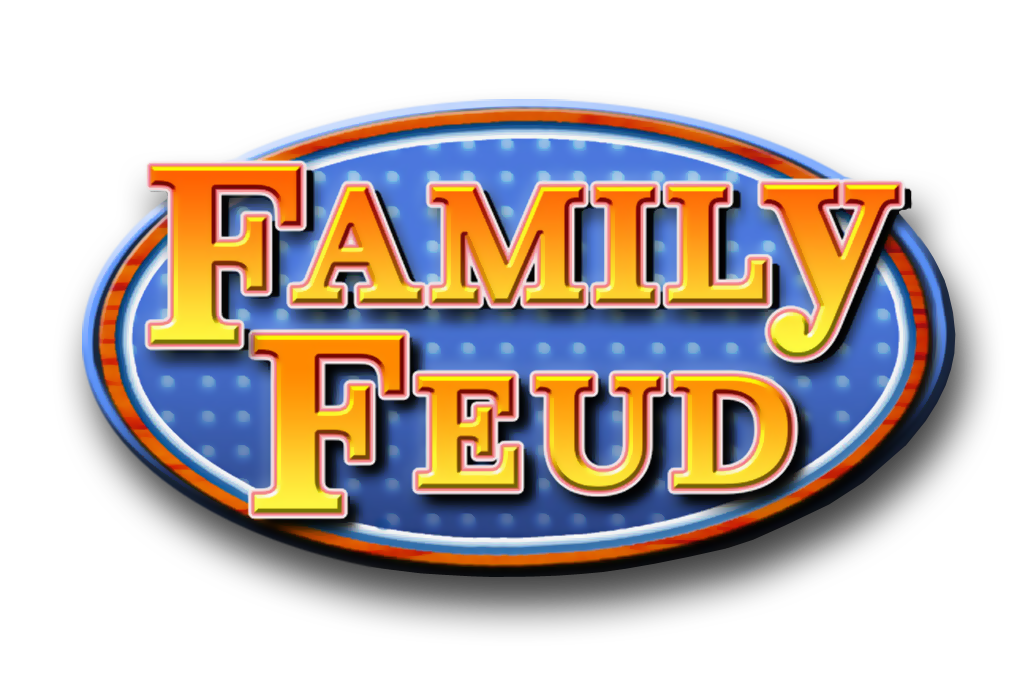 Win
Lose
Cheer
Boo
Silence
Round 1
X
X
X
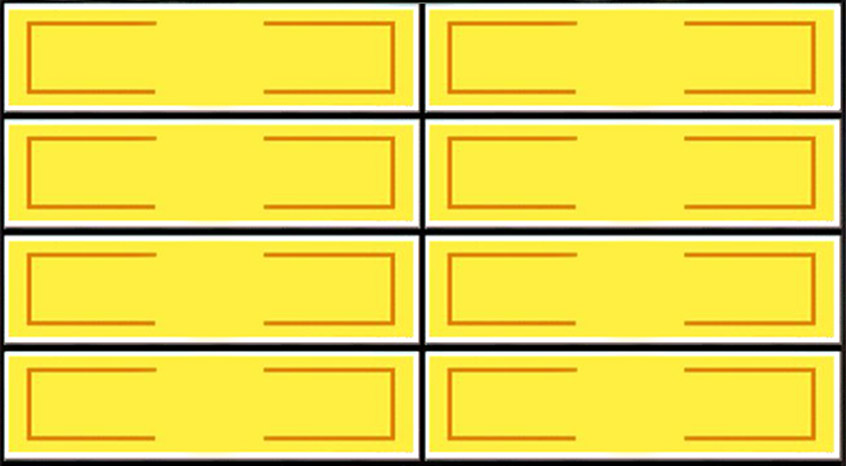 Answer 1
0
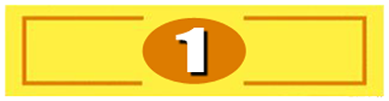 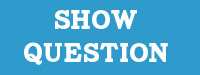 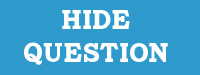 X
X
X
[Speaker Notes: Family Feud Template
1 Panel Slide]
Question
X
X
X
X
X
X
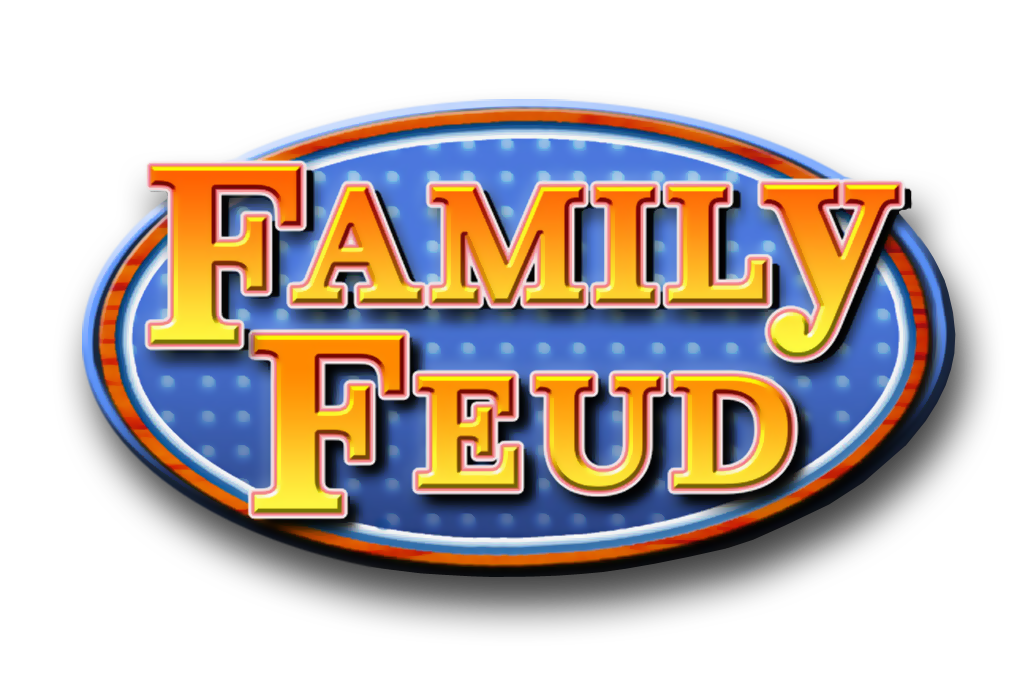 Win
Lose
Cheer
Boo
Silence
Round 2
X
X
X
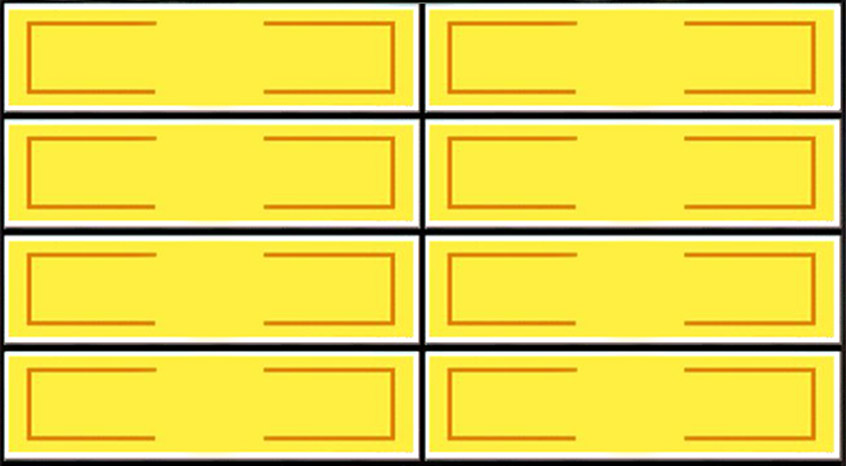 Answer 1
0
Answer 2
0
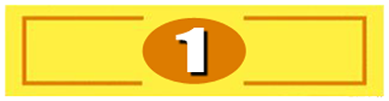 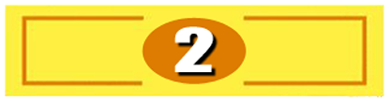 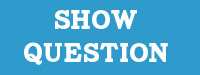 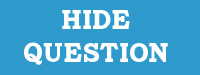 X
X
X
[Speaker Notes: Family Feud Template
2 Panel Slide]
Question
X
X
X
X
X
X
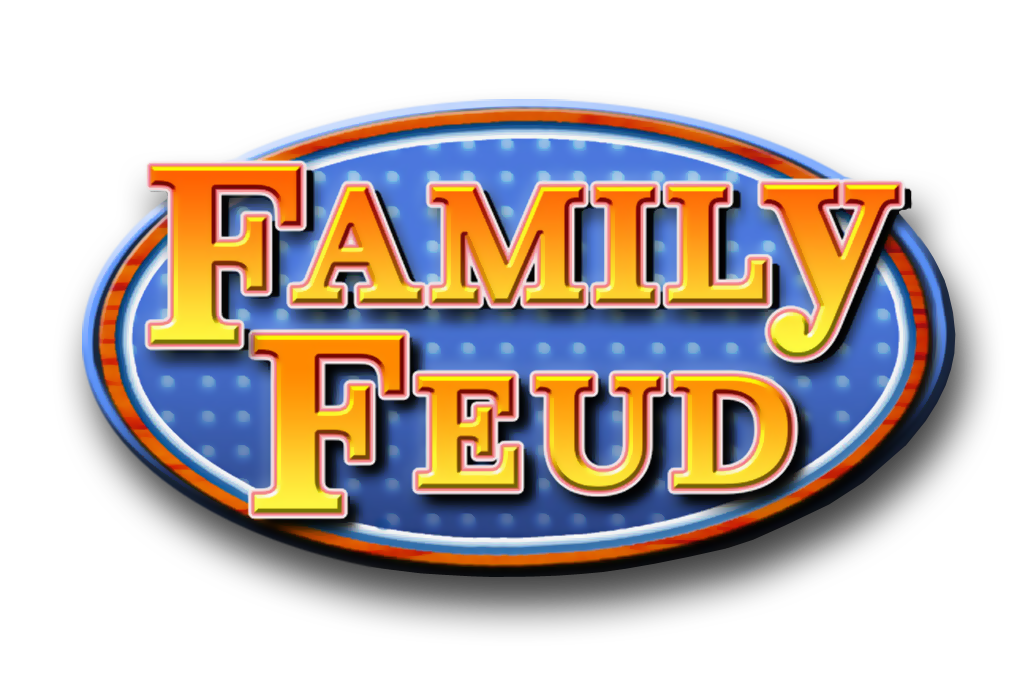 Win
Lose
Cheer
Boo
Silence
Round 3
X
X
X
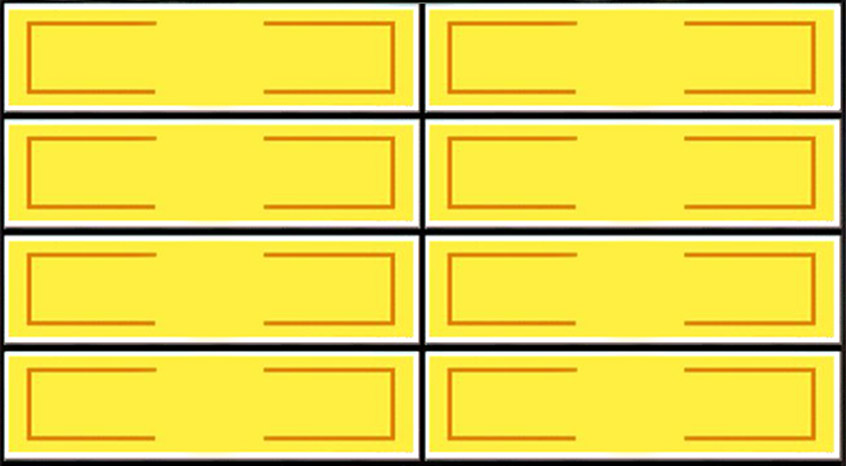 Answer 1
0
Answer 2
0
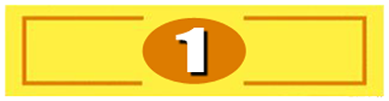 Answer 3
0
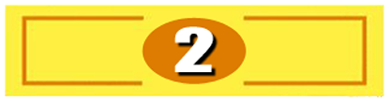 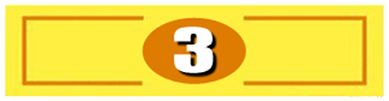 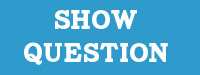 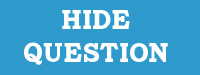 X
X
X
[Speaker Notes: Family Feud Template
3 Panel Slide]
Question
X
X
X
X
X
X
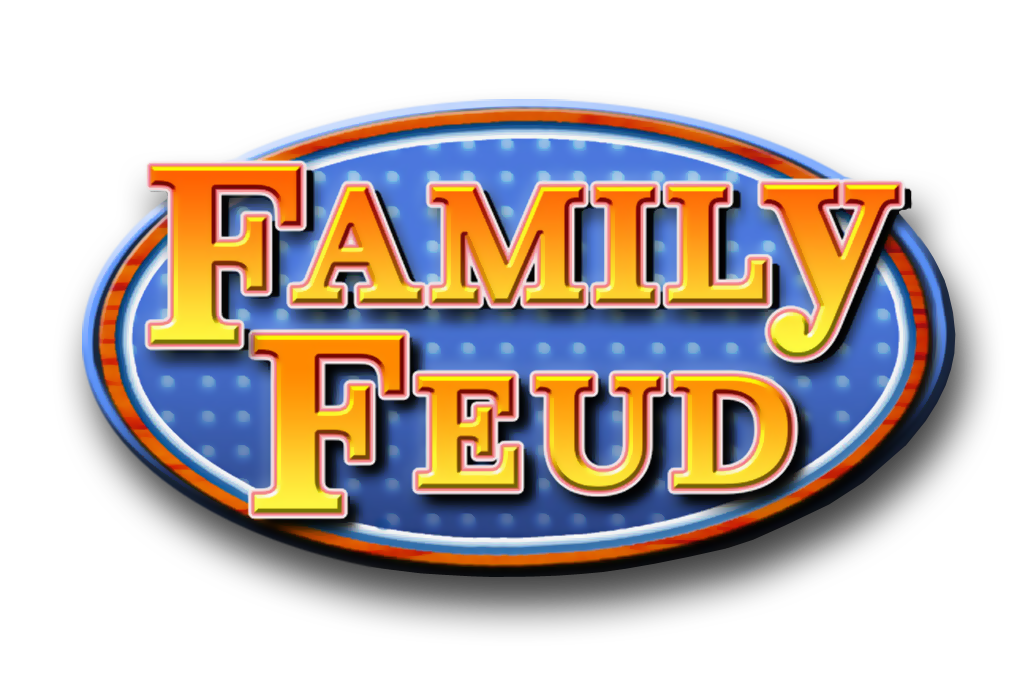 Win
Lose
Cheer
Boo
Silence
Round 4
X
X
X
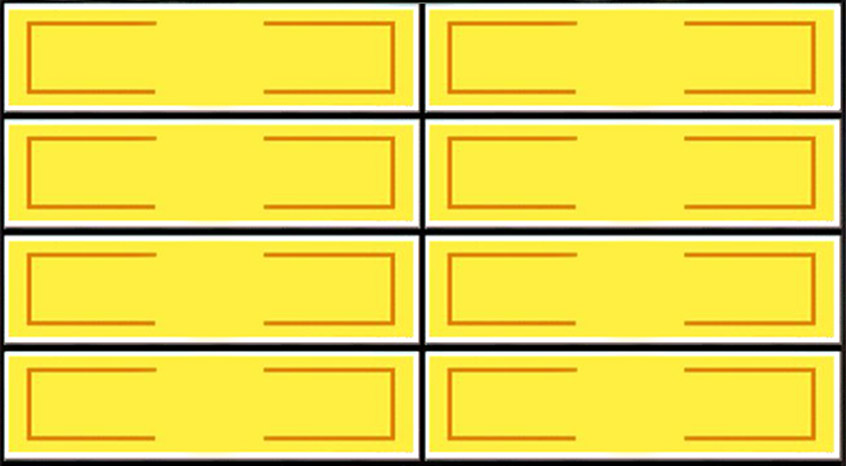 Answer 1
0
Answer 2
0
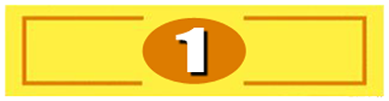 Answer 3
0
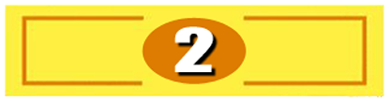 Answer 4
0
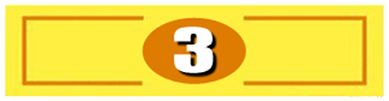 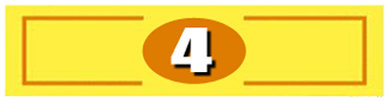 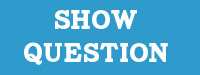 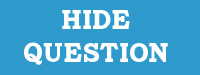 X
X
X
[Speaker Notes: Family Feud Template
4 Panel Slide]
Question
X
X
X
X
X
X
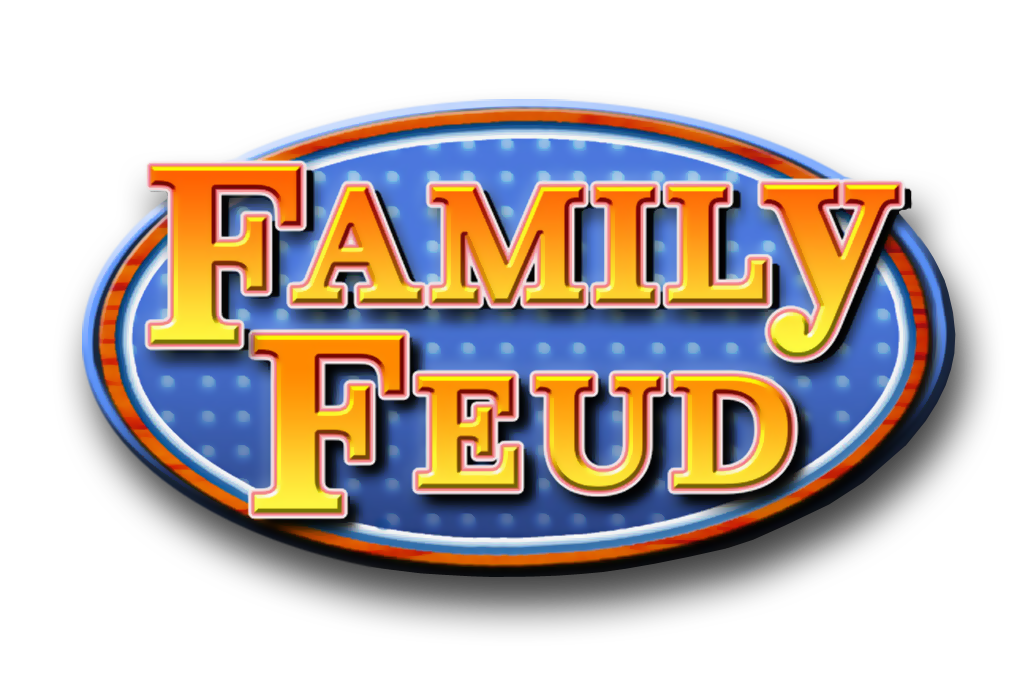 Win
Lose
Cheer
Boo
Silence
Round 5
X
X
X
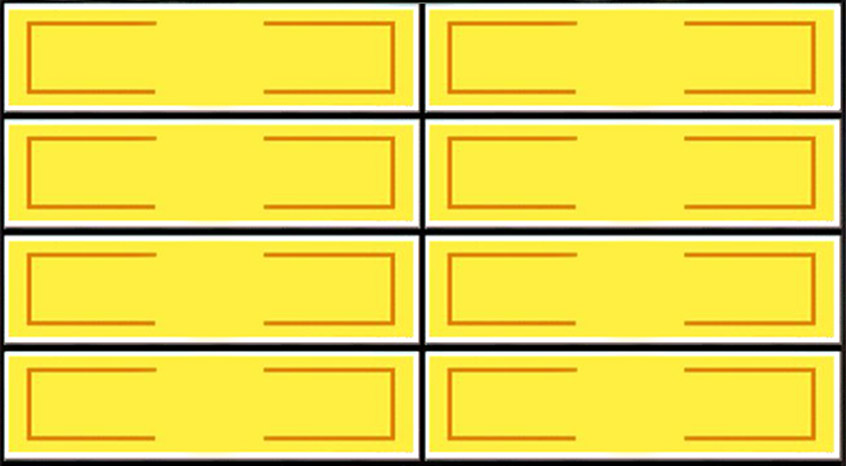 Answer 1
0
Answer 5
0
Answer 2
0
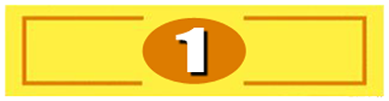 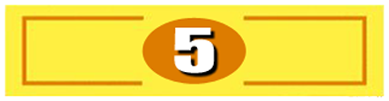 Answer 3
0
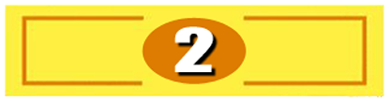 Answer 4
0
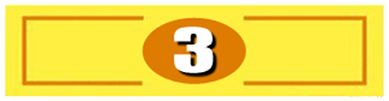 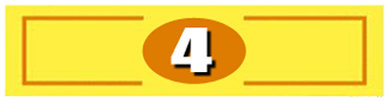 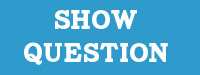 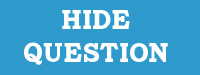 X
X
X
[Speaker Notes: Family Feud Template
5 Panel Slide]
Question
X
X
X
X
X
X
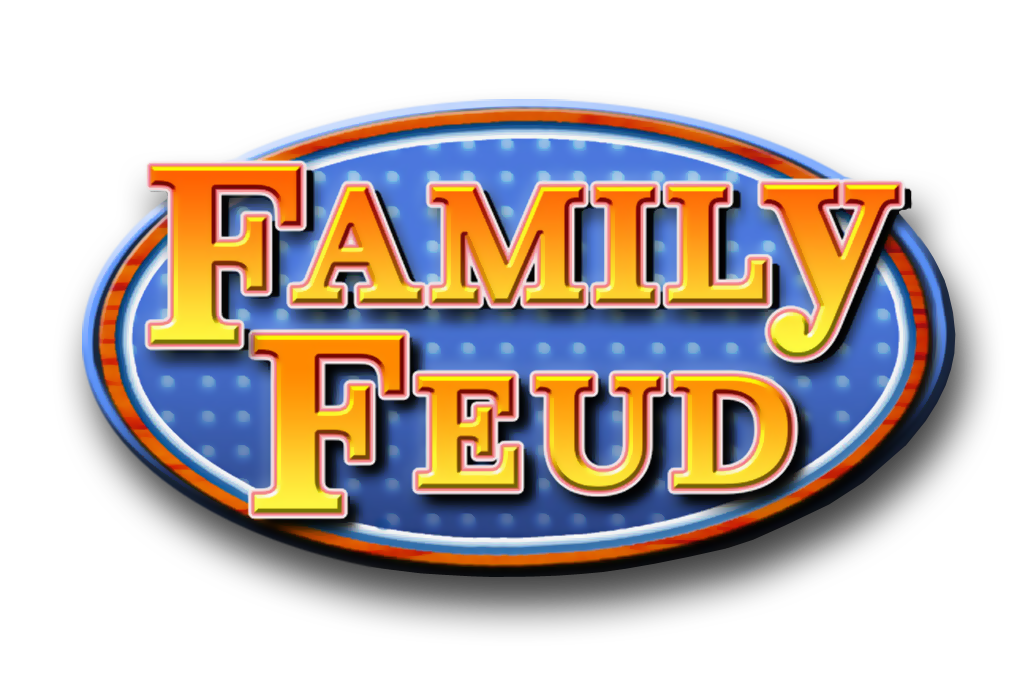 Win
Lose
Cheer
Boo
Silence
Round 6
X
X
X
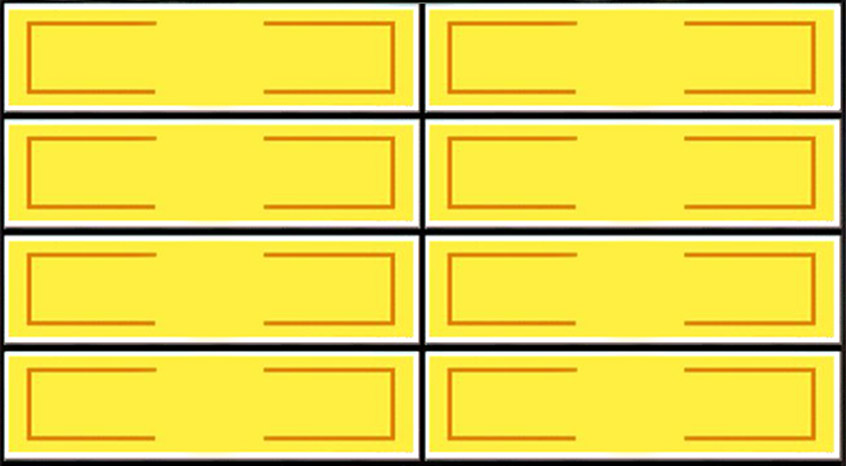 Answer 1
0
Answer 5
0
Answer 2
0
Answer 6
0
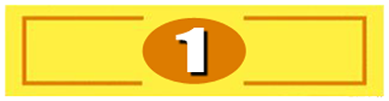 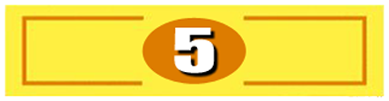 Answer 3
0
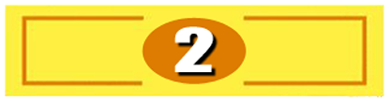 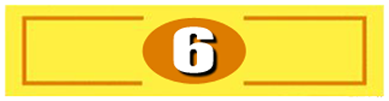 Answer 4
0
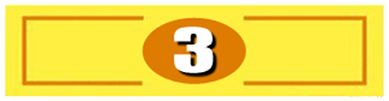 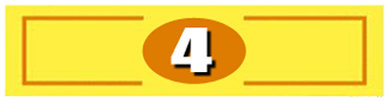 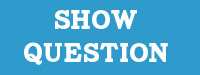 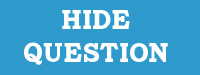 X
X
X
[Speaker Notes: Family Feud Template
6 Panel Slide]
Question
X
X
X
X
X
X
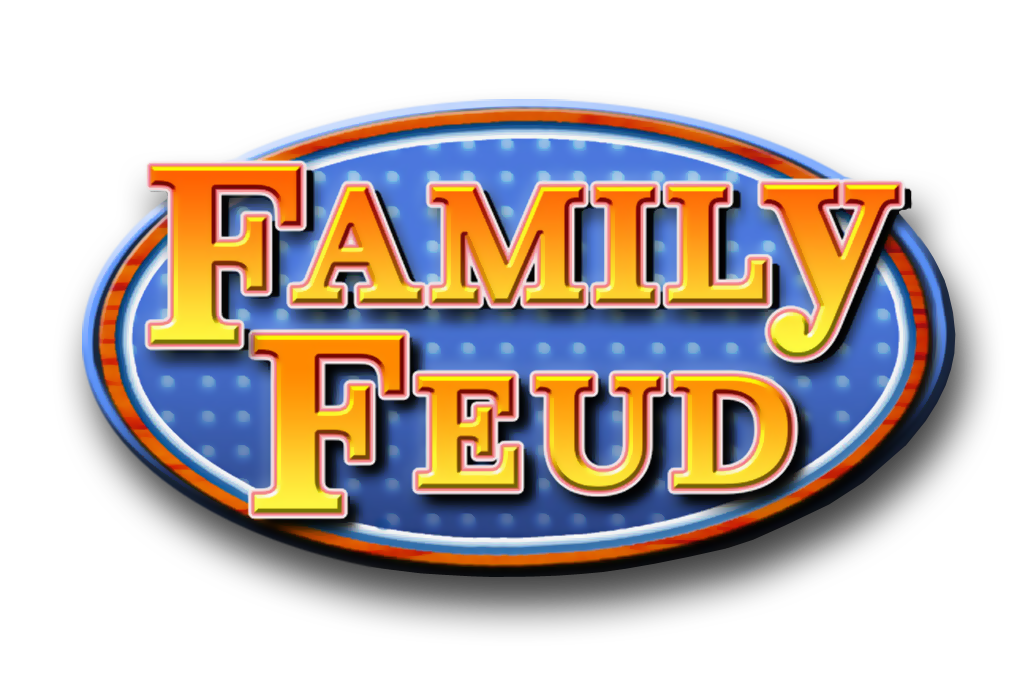 Win
Lose
Cheer
Boo
Silence
Round 7
X
X
X
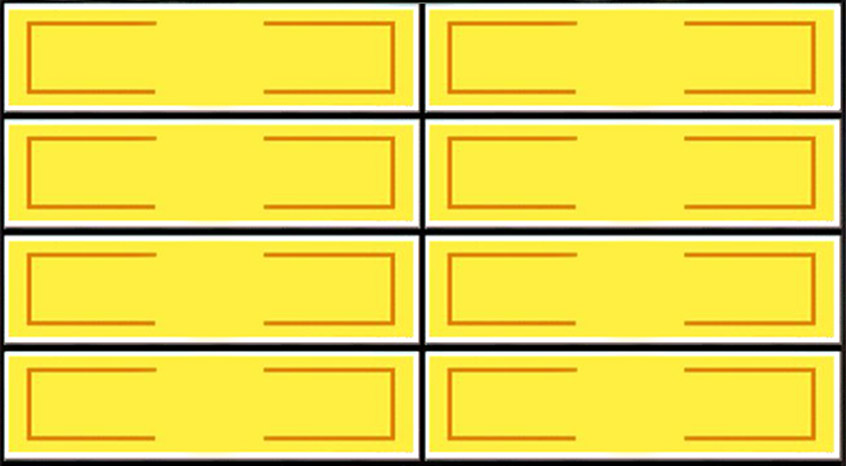 Answer 1
0
Answer 5
0
Answer 2
0
Answer 6
0
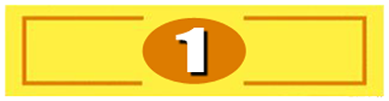 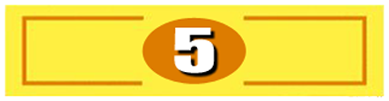 Answer 3
0
Answer 7
0
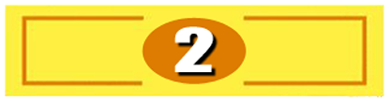 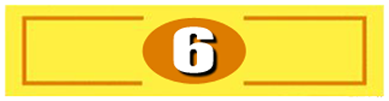 Answer 4
0
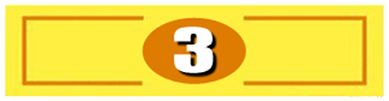 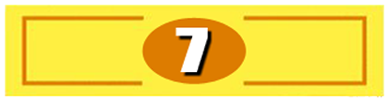 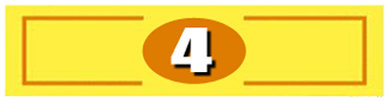 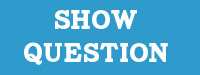 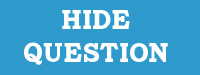 X
X
X
[Speaker Notes: Family Feud Template
7 Panel Slide]
Question
X
X
X
X
X
X
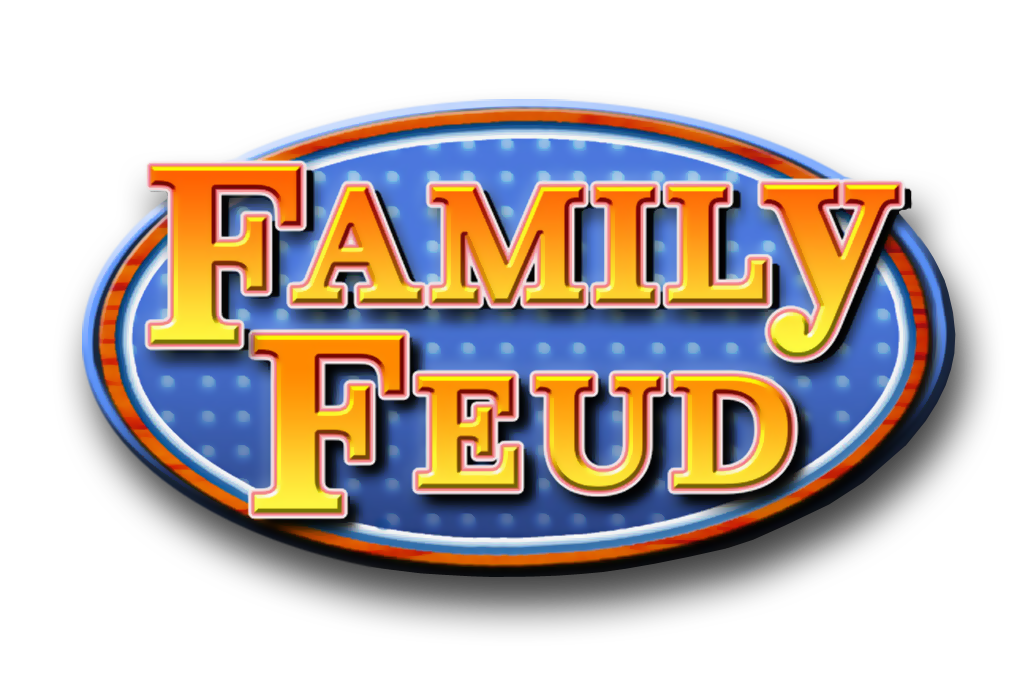 Win
Lose
Cheer
Boo
Silence
Round 8
X
X
X
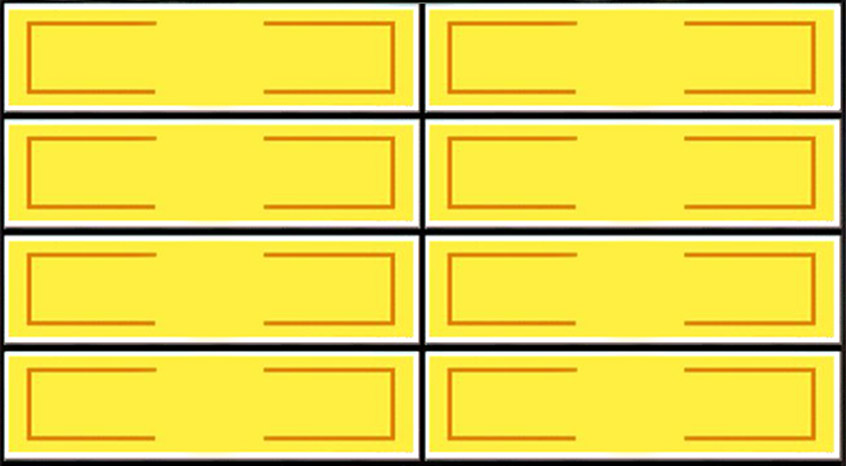 Answer 1
0
Answer 5
0
Answer 2
0
Answer 6
0
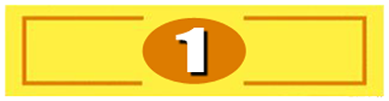 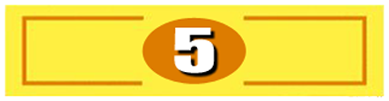 Answer 3
0
Answer 7
0
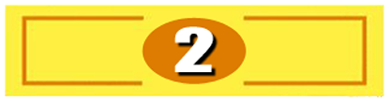 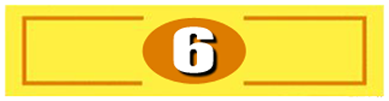 Answer 4
0
Answer 8
0
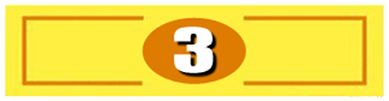 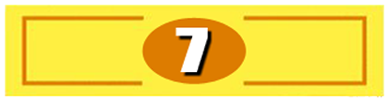 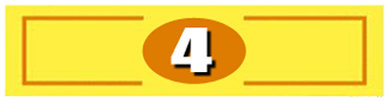 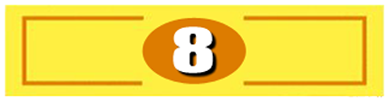 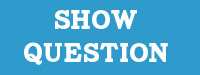 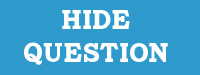 X
X
X
[Speaker Notes: Family Feud Template
8 Panel Slide]